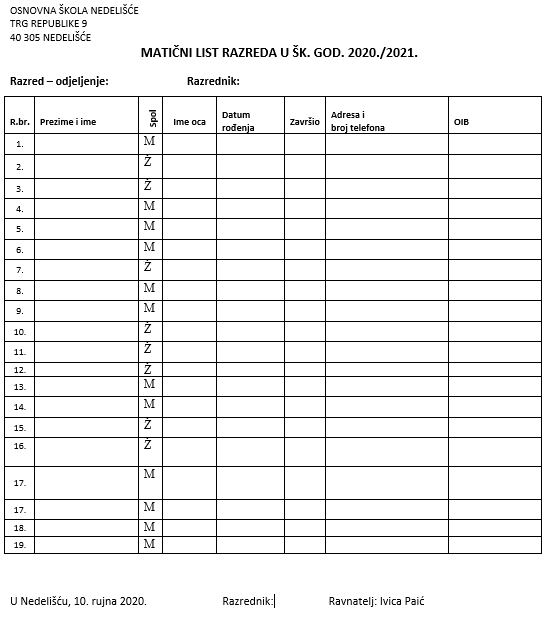 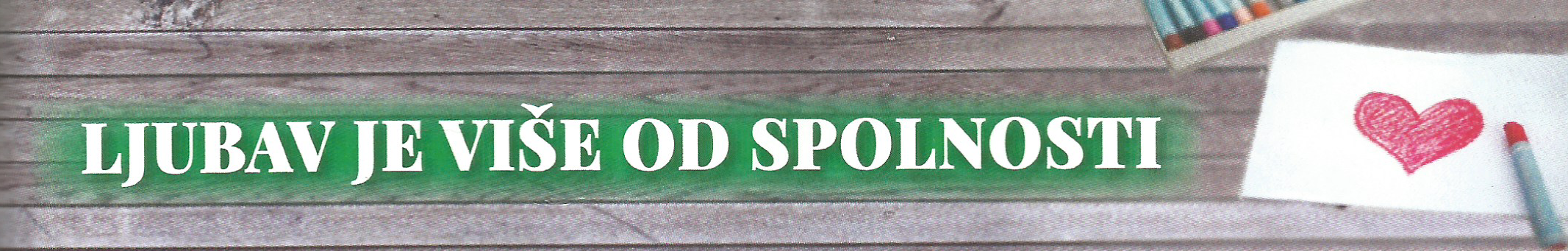 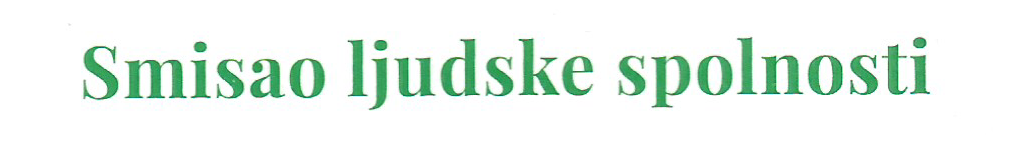 -spolnost prožima cijelu ljudsku osobu

-spolnost se odražava u svemu što osobu čini jedinstvenom i originalnom ženom ili muškarcem

-čovjekova se spolnost očituje na:
-osjećajnoj razini (potreba za drugim, afektivnost) 
-tjelesnoj razini (biološka spolnost), 
-moralno-etičkoj razini (izgrađivanje stajališta),
-duhovnoj razini (ljubav, izbor, odgovornost)
-posebna oznaka spolnosti je mogućnost prenošenja života

-čovjekova spolnost bitno je drugačija od one kod životinja jer je čovjek svijestan sebe i svojih osjećaja
-važan ispravan odgoj spolnosti:
-imati prave spoznaje o spolnosti čovjeka
-prepoznavati i odgajati svoje osjećaje
-jačati volju za ćudorednim ponašanjem
-razumjeti da spolnost nije sama sebi svrha
Zaljubljenost i ljubav
-ljubav između muškarca i žene započinje zaljubljenošću
ZALJUBLJENOST

-privlačnost
-energija
-sebičnost
-idealiziranje
LJUBAV

-poznavanje
-prihvaćanje vrlina i mana drugoga
-zajednički interesi
-ljubav je temeljna čovjekova potreba

-ljubav je slobodan izbor
-ljubav se može živjeti u:
-bračnom i obiteljskom životu
-životu posvećenom Bogu
-predanosti braći ljudima obavljajući svakodnevni posao
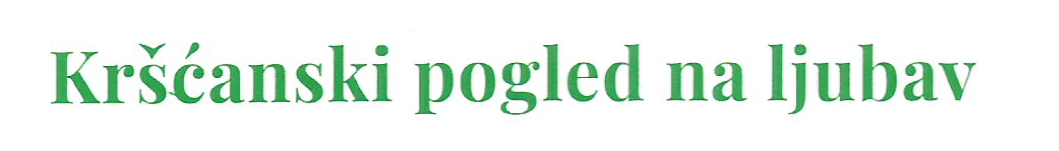 -kršćanska ljubav je … 	-
												-
												-

-vrste ljubavi:	-
								-
								-
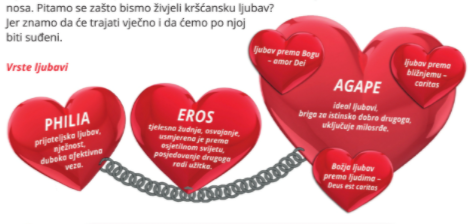